Magyarország megyéi
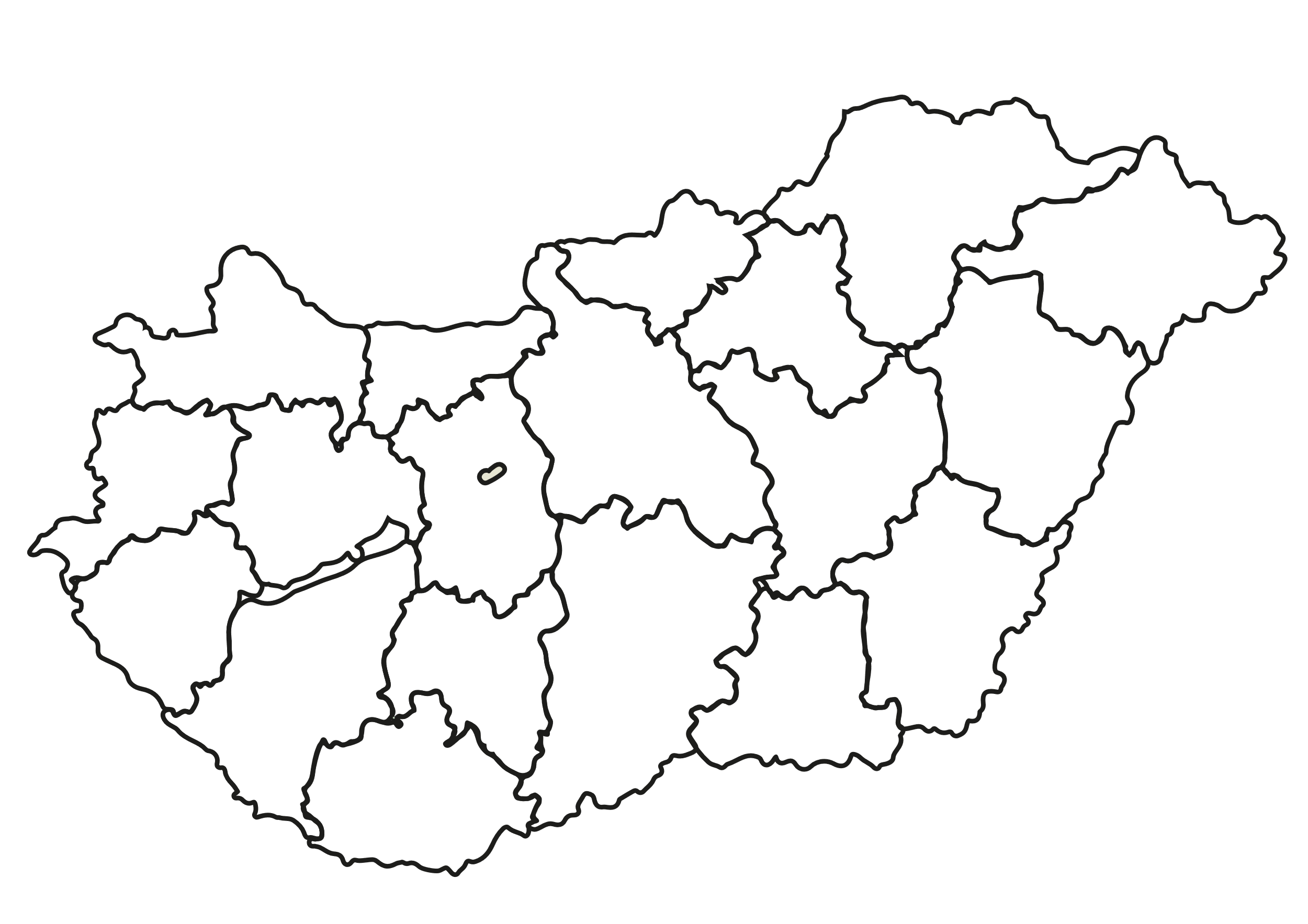 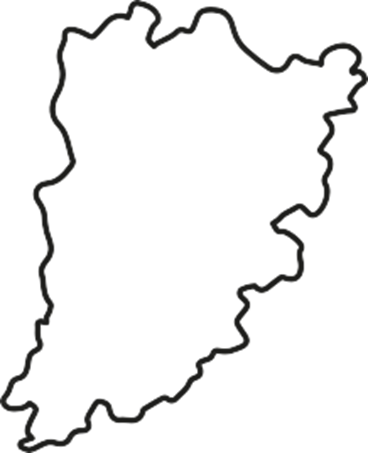 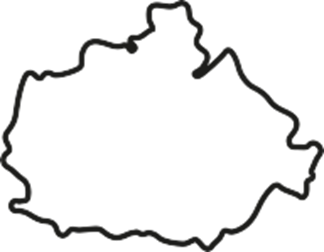 Bács-Kiskun
Baranya
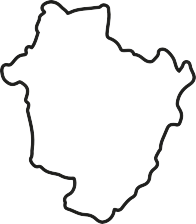 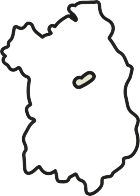 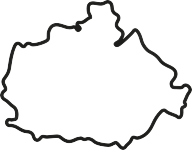 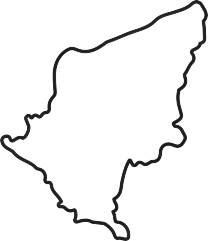 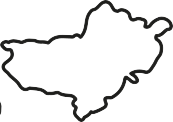 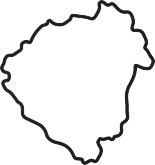 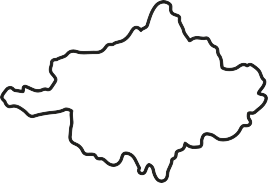 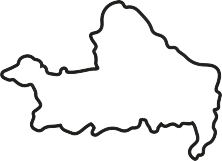 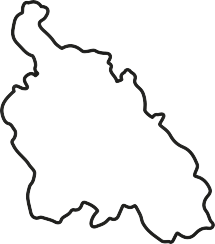 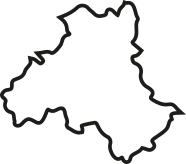 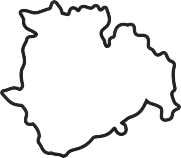 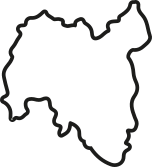 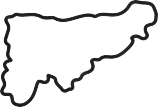 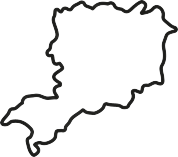 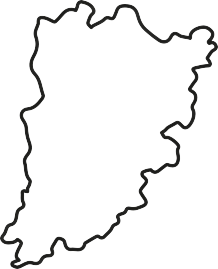 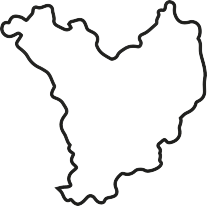 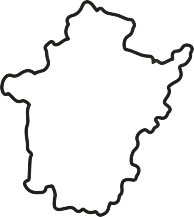 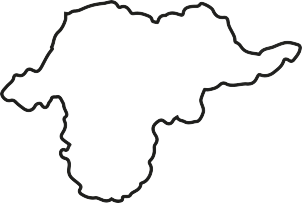 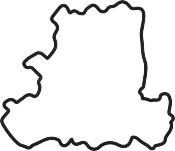 Bács-Kiskun
Baranya
Békés
Borsod-Abaúj-Zemplén
Csongrád-Csanád
Fejér
Győr-Moson-Sopron
Hajdú-Bihar
Heves
Jász-Nagykun-Szolnok
Komárom-Esztergom
Nógrád
Pest
Somogy
Szabolcs-Szatmár-Bereg
Tolna
Vas
Veszprém
Zala
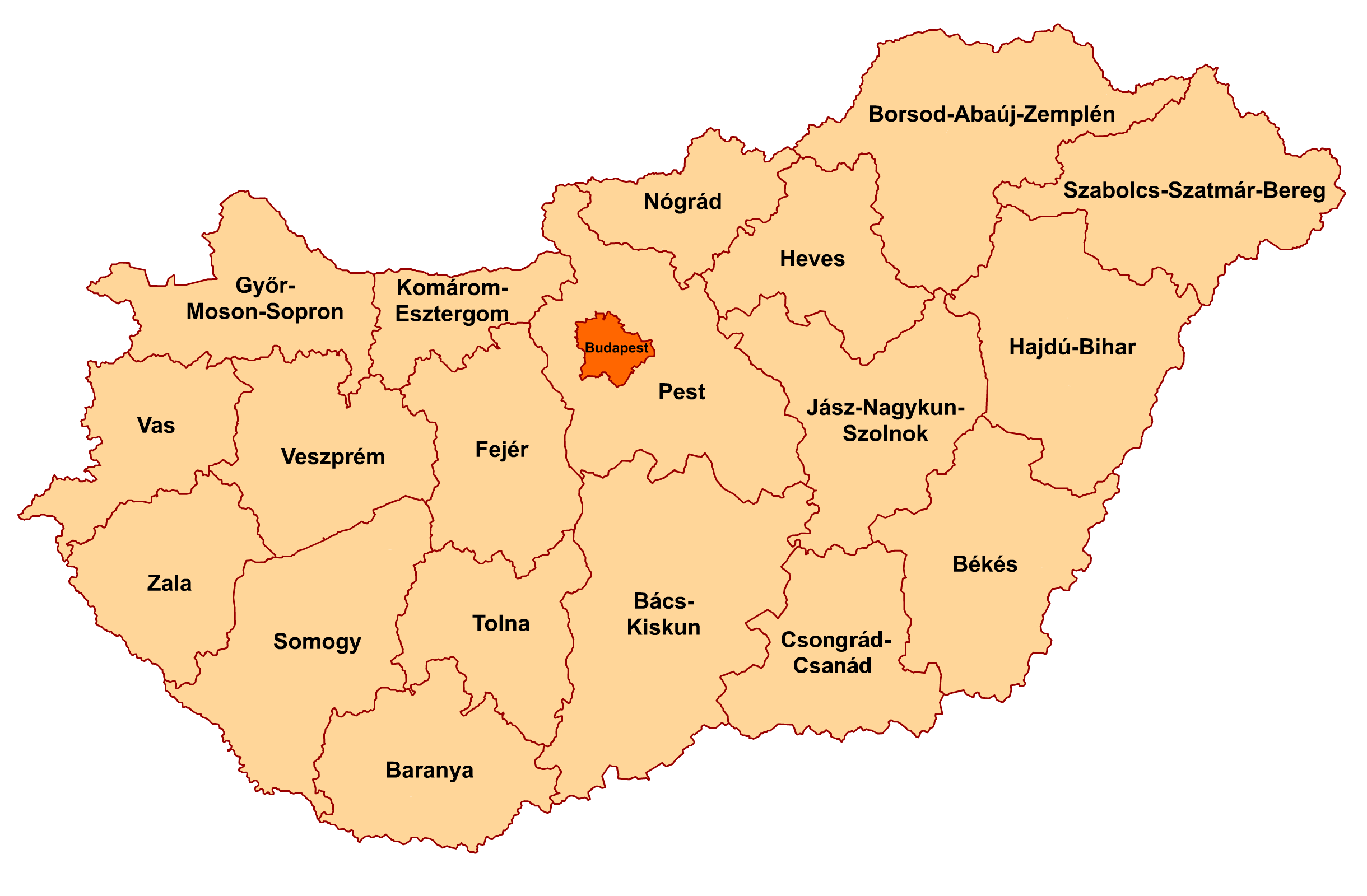